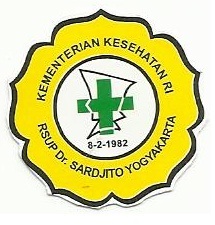 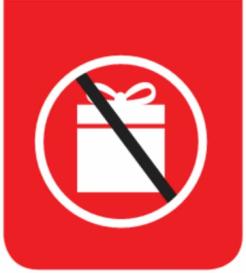 PENGENDALIAN GRATIFIKASI DI RSUP Dr. SARDJITO YOGYAKARTA
Apa itu GRATIFIKASI ?
Gratifikasi adalah pemberian uang, barang, rabat (discount), komisi, pinjaman tanpa bunga, tiket perjalanan, fasilitas penginapan, perjalanan wisata, pengobatan cuma-cuma, dan fasilitas lainnya, baik yang diterima di dalam negeri maupun di luar negeri dan yang dilakukan sengan menggunakan sarana elektronik atau tanpa sarana elektronik yang berhubungan dengan jabatan atau tanpa sarana elektronik yang berhubungan dengan jabatan atau kewenangan.
DASAR HUKUM
Undang – undang nomor 28 Tahun 1999 tentang Penyelenggara Negara yang Bersih dan Bebas dari Korupsi, Kolusi dan Nepotisme.
Undang – Undang nomor 31 tahun 1999 yang telah diamandemen berdasarkan Undang – Undang nomor 20 tahun 2001 tentang Pemberantasan Tindak Pidana Korupsi.
Undang – Undang nomor 30 tahun 2002 tentang Komisi Pemberantasan Korupsi (KPK).
Peraturan Menteri Kesehatan RI nomor 14 Tahun 2014 tentang Pengendalian Gratifikasi di Lingkungan Kementerian Kesehatan.
Keputusan Menteri Kesehatan RI nomor HK.02.02/MENKES/306/2014 tentang Petunjuk Teknis Pengendalian Gratifikasi di Lingkungan Kementerian Kesehatan.
TIM PENGENDALIAN GRATIFIKASI RSUP Dr. SARDJITO
Telah dibentuk Tim Pengendalian Gratifikasi RSUP Dr. Sardjito dengan Surat Keputusan Direktur Utama RSUP Dr. Sardjito nomor HK.02.04/ II / 8759 / 2014 tanggal 1 Agustus 2014
Timeline RSUP  Dr. Sardjito menuju Wilayah Bebas dari Korupsi (WBK)
Timeline RSUP  Dr. Sardjito menuju Wilayah Bebas Korupsi (WBK)
Timeline RSUP  Dr. Sardjito menuju Wilayah Bebas Korupsi (WBK)
KEGIATAN PENGENDALIAN GRATIFIKASI RSUP Dr. SARDJITO
Peresmian UPG RSUP Dr. Sardjito oleh Inspektorat Jenderal Kementerian Kesehatan RI pada Peringatan HKN 2014 pada tanggal 7 Desember 2014
Teleconference Wilayah Bebas dari Korupsi dengan Menteri Kesehatan RI pada tanggal 9 Januari 2015
Pembuatan banner, photo booth anti korupsi
Sosialisasi Pengisian LHKPN dan LHKASN bersama Inspektorat Jenderal Kementerian Kesehatan RI
Peresmian UPG RSUP Dr. Sardjito oleh Inspektorat Jenderal Kementerian Kesehatan RI pada Peringatan HKN 2014 pada tanggal 7 Desember 2014
Teleconference Wilayah Bebas dari Korupsi dengan Menteri Kesehatan RI pada tanggal 9 Januari 2015
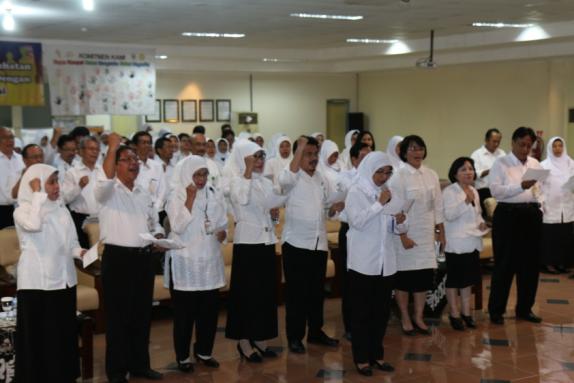 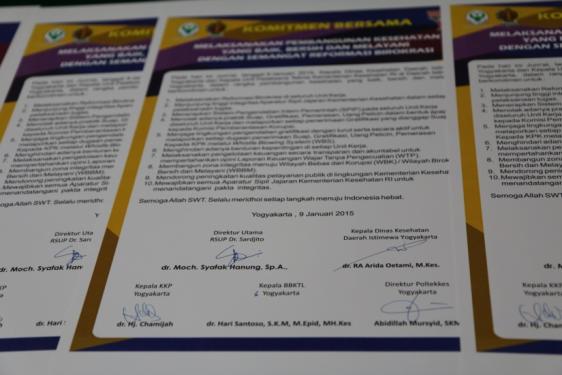 Pembuatan banner, photo booth anti korupsi
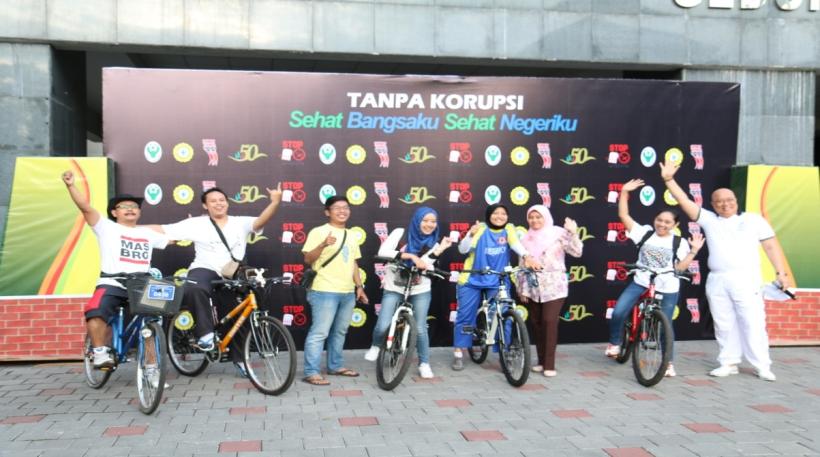 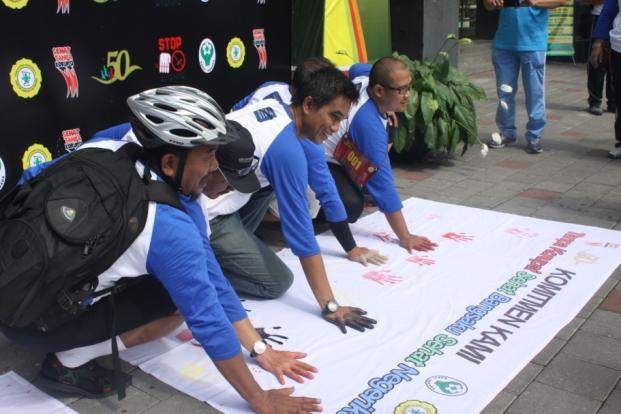 Sosialisasi Pengisian LHKPN dan LHKASN bersama Inspektorat Jenderal Kementerian Kesehatan RI
Sosialisasi Pengisian LHKPN dan LHKASN bersama Inspektorat Jenderal Kementerian Kesehatan RI
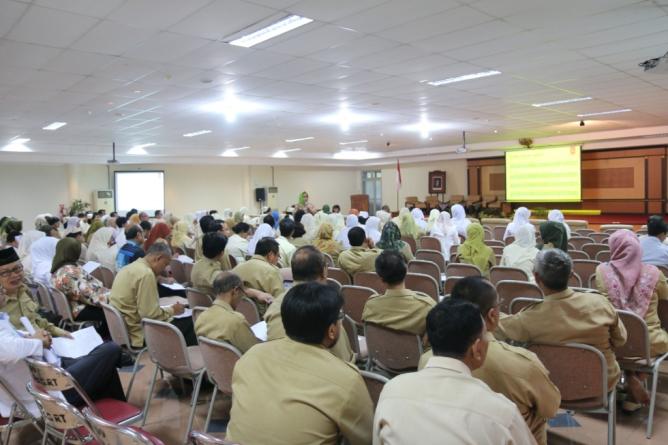 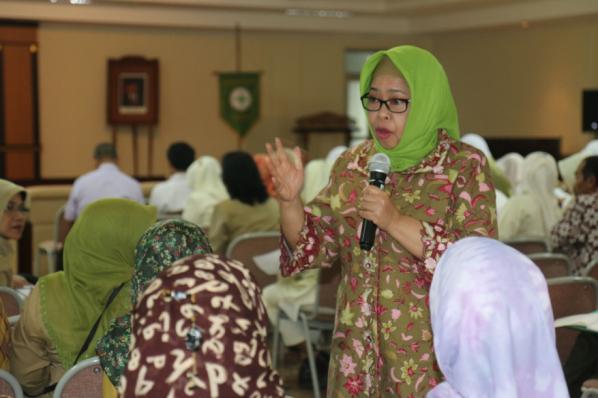 Kegiatan  Tim Pengendalian Gratifikasi mempersiapkan RSUP Dr. Sardjito menuju Wilayah Bebas dari Korupsi (WBK)
Penandatanganan Komitmen di RSUP Dr. Sardjito dalam rangka Penetapan Zona Integritas dalam persiapan RSUP Dr. Sardjito sebagai Wilayah Bebas dari Korupsi (WBK) dan Wilayah Birokrasi Bersih dan Melayani

YOGYAKARTA
Selasa Tgl 16/6/2015
Zi
TAHAPAN PEMBANGUNAN  ZI MENUJU  WBK/WBBM
ZI MENUJU WBK
WBBM
9 DESEMBER – HARI ANTI KORUPSI SEDUNIA
TAHAP PENCANANGAN
TAHAP PEMBANGUNAN
TAHAP 
PENILAIAN
Diusulkan oleh
Pimp. K/L/P
(maks. 2 unit)
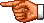 Fasilitasi/dorongan
dari UPI dan UPbI
Reviu TPN
Penandatanganan
Pakta Integritas
Tidak lulus
Tidak lulus
SATKER WBK
Penca-
Nangan
     ZI
Proses pembangunan
WBK
Penilaian
TPI
Usulan
Penilaian
TPN
WBBM
Lulus
< 30 agst.
Lulus
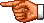 Penetapan oleh
Kemenkes
20 PROGRAM
KEGIATAN WBK
Penetapan oleh
Menteri PAN dan RB
SEREMONIAL
Indikator proses
Indikator hasil
Indikator proses
Indikator hasil
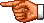 WDP – BPK
SAKIP C- MENPAN
WDP – BPK
SAKIP C- MENPAN
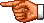 Catatan : 
Penetapan WBK/WBBM berlaku satu tahun, dan dpt dicabut apabila terbukti ada hal-hal yg menggugurkan indikator.
WRS.IRVEST_KES.11.2012
15
Zi
PENGERTIAN ZI, WBK/WBBM.
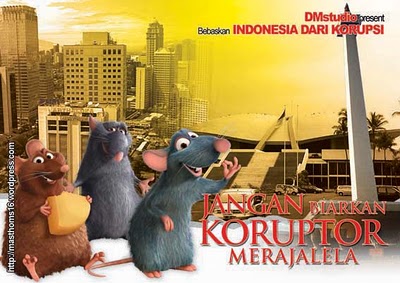 Zona Integritas (ZI) adalah sebutan atau predikat yang diberikan kepada K/L dan Pemda yang pimpinan dan jajarannya mempunyai niat (komitmen) untuk mewujudkan WBK/WBBM melalui upaya pencegahan korupsi, reformasi birokrasi dan peningkatan kualitas pelayanan publik.
WRS.IRVEST_KES.11.2012
16
WBK DAN
WBBM
Wilayah Bebas dari Korupsi (WBK) adalah sebutan atau predikat yang diberikan kepada suatu unit kerja yang memenuhi syarat indikator hasil WBK dan memperoleh hasil penilaian indikator proses di atas 75 pada ZI yang telah memperoleh opini Wajar Dengan Pengecualian (WDP) dari BPK atas laporan keuangannya.
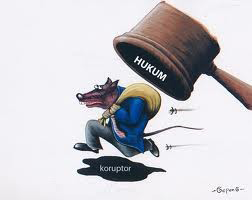 Wilayah Birokrasi Bersih dan Melayani (WBBM) adalah sebutan atau predikat yang diberikan kepada suatu unit kerja yang memenuhi syarat indikator hasil WBBM dan memperoleh hasil penilaian indikator proses di atas 75 pada ZI yang telah memperoleh opini Wajar Dengan Pengecualian
WRS.IRVEST_KES.11.2012
17
PENGERTIAN (PERMENPAN 52 TH 2014)
Zi
PERAN UPI, UPbI, TPI 
DI DALAM PEMBANGUNAN  WBK 
(Permen PAN dan RB 60/2012)
UPI
Unit Penggerak Integritas (UPI) adalah unit kerja yang ditugasi untuk memberikan dorongan dan dukungan administratif dan teknis kepada unit kerja dalam melaksanakan kegiatan pencegahan korupsi. Tugas UPI secara ex-officio dilaksanakan oleh Aparat Pengawasan Intern Pemerintah (APIP) pada masing-masing K/L dan Pemda.
UPbI
Unit Pembangun Integritas (UPbI) untuk mendorong terwujudnya WBK/WBBM pada masing-masing instansi. Unsur-unsur UPbI terdiri dari Sekretariat dan unit kerja/satuan kerja di luar APIP. UPbI dan UPI bekerja sama untuk mempercepat pembangunan Zona Integritas.
WRS.IRVEST_KES.11.2012
19
MEMBANGUN  20  INDIKATOR PROSES
WRS.IRVEST_KES.11.2012
20
PEMENUHAN 8 INDIKATOR HASIL (BERSIFAT MUTLAK)
Hasil
survei
WRS.IRVEST_KES.11.2012
21
Kategori GRATIFIKASI
Gratifikasi yang Dianggap Suap

Gratifikasi yang Tidak Dianggap Suap
GRATIFIKASI yang dianggap SUAP
Marketing fee atau imbalan yang bersifat transaksional yang terkait dengan pemasaran suatu produk;
Cashback yang diterima instansi yang digunakan untuk kepentingan pribadi;
Gratifikasi yang terkait dengan pengadaan barang dan jasa, pelayanan publik, atau proses lainnya; dan
Sponsorship yang terkait dengan pemasaran satau penelitian suatu produk.
GRATIFIKASI yang TIDAK dianggap SUAP
Gratifikasi yang tidak dianggap suap yang terkait kedinasan yaitu pemberian yang diterima secara resmi oleh Aparatur Kementerian Kesehatan sebagai wakil resmi instansi dalam suatu kegiatan dinas, sebagai penghargaan atas keikutsertaan atau kontribusinya dalam kegiatan tersebut; dan
Gratifikasi yang tidak dianggap suap yang terkait kedinasan.
CONTOH KASUSGRATIFIKASI yang dianggap SUAP
Marketing fee..
Penerimaan gratifikasi dalam bentuk uang/barang/fasilitas seminar kesehatan/fasilitas lainnya secara langsung dari perusahaan obat atau langsung dari perusahaan alat kesehatan, sebelum jenis obat tertentu diresepkan oleh profesi kesehatan atau sebelum alat kesehatan tertentu direkomendasikan atau sebelum ditetapkannya keputusan-keputusan lainnya dalam kewenangannya atau dalam kekuasaannya selaku Aparatur Kementerian Kesehatan , padahal patut diduga bahwa penerimaan gratifikasi tersebut dapat menimbulkan konflik kepentingan.

Penerimaan gratifikasi dalam bentuk apapun dari pihak produsen/distributor obat karena meresepkan obat baik di dalam maupun di luar formularium.

Penerimaan gratifikasi dalam bentuk apapun dari pihak produsen/distributor alat kesehatan karena mengusulkan atau menetapkan merk atau jenis alat kesehatan tertentu yang digunakan.

Penerimaan gratifikasi dalam bentuk uang/barang/fasilitas yang berhubungan jabatannya atau kewenangannya terkait kegiatan/proses pemasukan jenis obat/alat kesehatan tertentu ke dalam daftar obat/formularium di rumah sakit yang bertentangan dengan kewajiban atau tugasnya.
Marketing fee..
Penerimaan gratifikasi, padahal diketahui atau patut diduga bahwa pemberian tersebut diberikan sebagai akibat atau disebabkan karena telah melakukan atau tidak melakukan sesuatu dalam jabatannya atau dalam kekuasaan atau kewenangannya dalam menjalankan profesi kesehatan yang bertentangan dengan kewajibannya.

Penerimaan gratifikasi dalam bentuk uang/barang/fasilitas seminar kesehatan/fasilitas lainnya, padahal diketahui atau patut diduga bahwa uang/barang/fasilitas seminar kesehatan/fasilitas lainnya tersebut diberikan karena kekuasaan atau kewenangan selaku Aparatur Kementerian Kesehatan yang berhubungan dengan jabatannya atau menurut pikiran orang yang memberikan uang/barang/fasilitas seminar kesehatan/fasilitas lainnya ada hubungan dengan jabatan atau profesi kesehatannya.

Penerimaan gratifikasi dalam bentuk apapun oleh Tim Penetapan Formularium Obat baik secara pribadi maupun kolektif terkait penetapan suatu merk obat yang akan digunakan.

Penerimaan gratifikasi dari distributor alat kesehatan (alkes) dalam penentuan jenis dan merk alat kesehatan sehubungan dengan kegiatan Kerja Sama Operasional (KSO) atau konsinyasi.

Penerimaan gratifikasi dalam bentuk kompensasi dalam rangka promosi produk.
Cashback..
Penerimaan gratifikasi dari lembaga keuangan (bank terkait pengelolaan gaji, pinjaman dan tabungan pegawai (misal : komisi, voucher, uang, barang, dan sebagainya).

Penerimaan gratifikasi dari hotel dan/atau biro travel tertentu sebagai akibat dari kontrak hotel/biro travel dalam pelaksanaan pertemuan atau perjalanan dinas.
Terkait pengadaan barang/jasa..
Penerimaan gratifikasi dalam bentuk apapun dari mitra kerja/rekanan sebelum, pada saat dan/atau sesudah proses pengadaan barang/jasa.

Penerimaan gratifikasi dalam bentuk apapun dari mitra kerja atas pemeriksaan jasa pelayanan penunjang. (Misal : Pemeriksaan laboratorium, Radiologi, pengiriman resep keluar rumah sakit, dan lain-lain.)

Penerimaan gratifikasi dalam bentuk pemberian pulsa dan makanan dari rekanan sebagai tanda terima kasih.
Sponsorship..
Penerimaan gratifikasi dalam bentuk pembiayaan untuk mengikuti atau menghadiri penelitian, baik bagi peserta maupun narasumber yang dibiayai atau disponsori secara individu oleh produsen, distributor obat/alat kesehatan/makanan/susu.

Penerimaan gratifikasi dalam bentuk bantuan tiket perjalanan dari produsen, distributor obat/alat kesehatan/makanan/susu dalam rangka keperluan pribadi dan/atau dinas tanpa melalui institusi.

Penerimaan gratifikasi dalam bentuk fasilitas akomodasi dan transportasi dari produsen, distributor obat/alat kesehatan/makanan/susu kepada pegawai RSUP Dr. Sardjito (misal : fasilitas hotel, fasilitas mobil, dan sebagainya).

Penerimaan gratifikasi dalam bentuk pembiayaan short course kesehatan di dalam maupun di luar negeri kepada individu atau pribadi.
Layanan Publik..
Penerimaan gratifikasi dari pasien kepada petugas rumah sakit agar pasien didahulukan dalam pelayanan.

Penerimaan gratifikasi dari pasien/keluarga dalam rangka mendapatkan fasilitas ruang rawat inap.

Penerimaan gratifikasi dalam rangka pelayanan kesehatan kunjungan rumah, penggunaan ambulans pada jam kerja dengan tambahan biaya diluar tarif resmi.

Penerimaan gratifikasi dalam rangka pemberian rekomendasi untuk tenaga kesehatan warna negara asing yang memberikan pelayanan kesehatan di Indonesia.
Layanan Publik..
Penerimaan gratifikasi dalam rangka penerimaan pegawai atau mahasiswa baru/Tugas Belajar, penetapan lokasi pelaksanaan internship tenaga kesehatan.

Penerimaan gratifikasi dalam rangka pengurusan kepegawaian (misal : surat keputusan mutasi kepegawaian, penetapan peserta tugas belajar dan penetapan angka kredit).

Penerimaan gratifikasi dalam rangka pengurusan izin Material Transfer Agreement (MTA), persetujuan etik penelitian (ethical clearance), pemberian data hasil penelitian.
CONTOH KASUSGRATIFIKASI yang TIDAK dianggap SUAP
Sponsorship..
Penerimaan gratifikasi (doorprize, event olahraga, dan sebagainya) dalam rangka perayaan/hari besar institusi yang dibiayai oleh sponsor, produsen, distributor obat/alat kesehatan dan/atau pihak ketiga yang diberikan kepada RSUP Dr. Sardjito melalui Direksi.

Penerimaan gratifikasi dari bank pengelola dana APBN yang diberikan melalui Direksi dalam rangka pengembangan RSUP Dr. Sardjito atau perayaan/hari besar RSUP Dr. Sardjito.

Penerimaan gratifikasi dari sponsor yang ditujukan untuk penelitian kepentingan pengembangan formularium, pengembangan alat kesehatan, penelitian yang berhubungan dengan uji coba penggunaan obat, mengikuti seminar nasional/internasional dan/atau kegiatan lain yang sejenis, jika mekanisme pengelolaannya melalui RSUP Dr. Sardjito.
CONTOH PELAPORAN GRATIFIKASI KE KPK
Boneka Kristal seharga Rp 3.000.000,-
dari Prof Du Jian Tsai – Mitra Kerja dari Taiwan
Format Laporan ke KPK
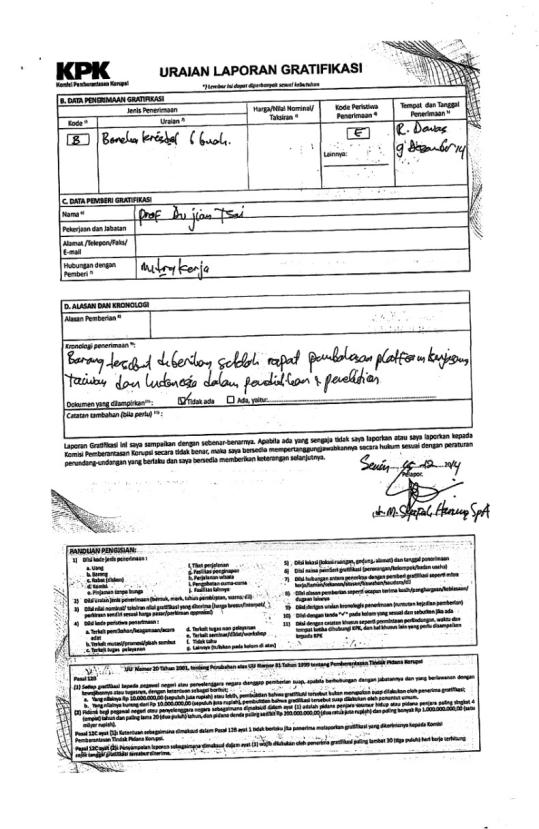 Distribusi Barang  Gratifikasi Kls 3Bangsal Dahlia dan Melati
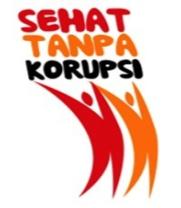 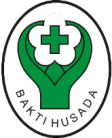 PELAPORAN GRATIFIKASI ONLINE MELALUI WEB KEMENKES
KPK
15 hari
30 hari
5 hari
5 hari
5 hari
43
[Speaker Notes: Pelaporan Gratifikasi:

Setiap Aparatur Kemenkes wajib melaporkan gratifikasi yang diterima kepada KPK, maksimal 30 hari kerja.
Dalam rangka mempermudah koordinasi pelaporan gratifikasi di lingkungan Kemenkes, pelaporan dapat dilakukan melalui UPG
Aparatur Kemenkes yang bekerja di lingkungan UPT / Satker Daerah melaporkan penerimaan gratifikasinya kepada UPG UPT. Selanjutnya UPG UPT meneruskan pelaporannya kepada UPG Kemenkes dan akan diteruskan kepada KPK.
Aparatur Kemenkes yang bekerja di Satker lingkungan Unit Utama atau Satker Pusat melaporkan penerimaan gratifikasinya kepada UPG Unit Utama. Selanjutnya meneruskan pelaporannya kepada UPG Kemenkes dan akan diteruskan kepada KPK.

UNIT PENGENDALIAN GRATIFIKASI (UPG): Suatu unit pelaksana program pengendalian gratifikasi]
Apa yang harus dilakukan?
Jika mengetahui atau mengalami praktik gratifikasi, laporkan ke :

Tim Pengendalian Gratifikasi RSUP Dr. Sardjito
Website Kementerian Kesehatan RI : https://gratifikasi.ropeg-kemenkes.or.id/
Website KPK : http://www.kpk.go.id/
SISTEM INFORMASIPELAPORAN GRATIFIKASIhttps://gratifikasi.ropeg-kemenkes.or.id
MEKANISMEPELAPORAN GRATIFIKASI ONLINE
YBS/UPG
UPG UNIT UTAMA
UPG PUSAT
UPG SATKER
3
2B
VALIDASI PELAPORAN
1A
ENTRY PELAPORAN 
1. Data Pribadi
2. Data Gratifikasi
3. Bukti
VALIDASI PELAPORAN
VALIDASI PELAPORAN
2A
PENGANTAR 
KE KPK
4
PERIKSA LAPORAN/
MONITORING LAPORAN
FEEDBACK 
DARI KPK
5
FEEDBACK 
KE SATKER/YBS
6
Halaman Home
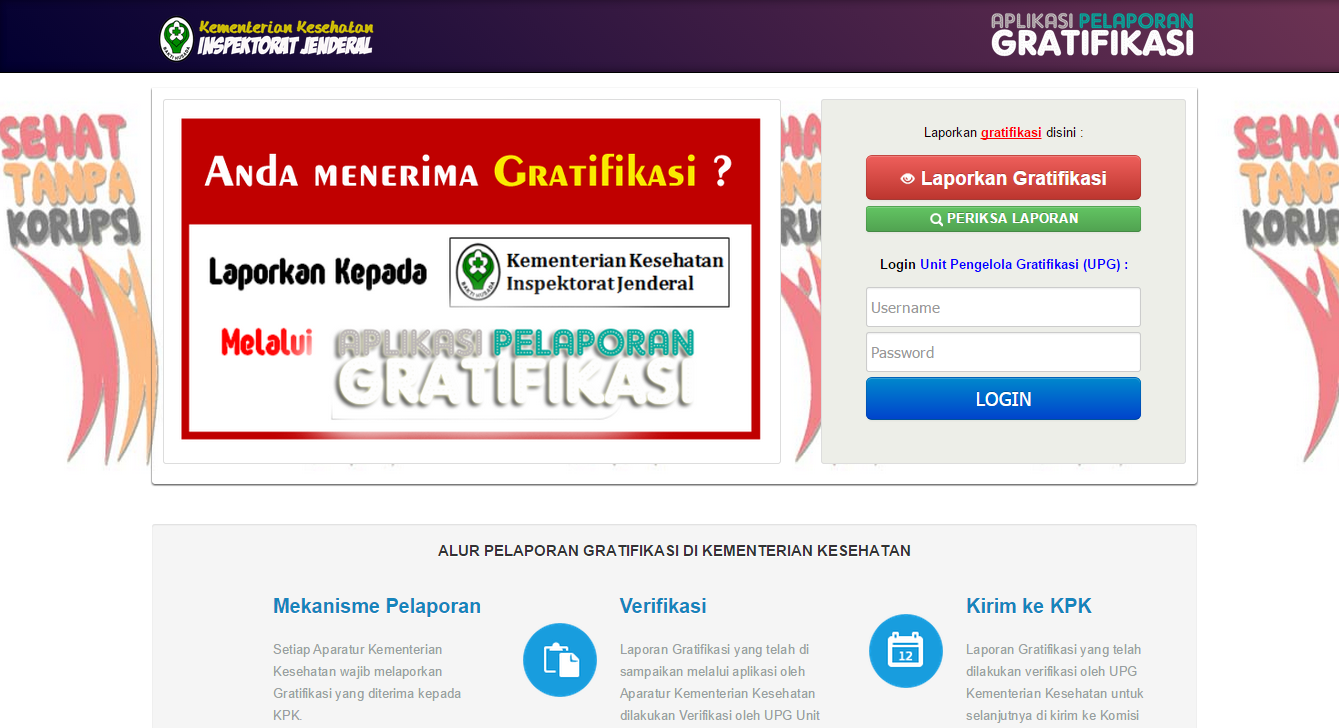 Halaman Entry Data Pelapor
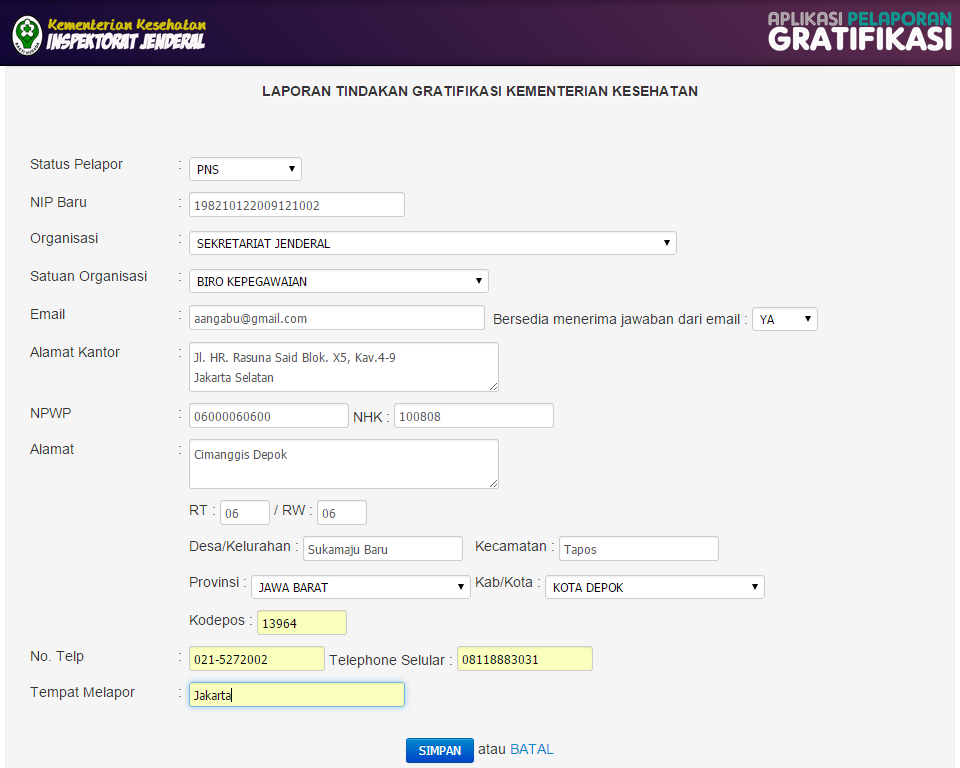 Halaman Entry Data Laporan
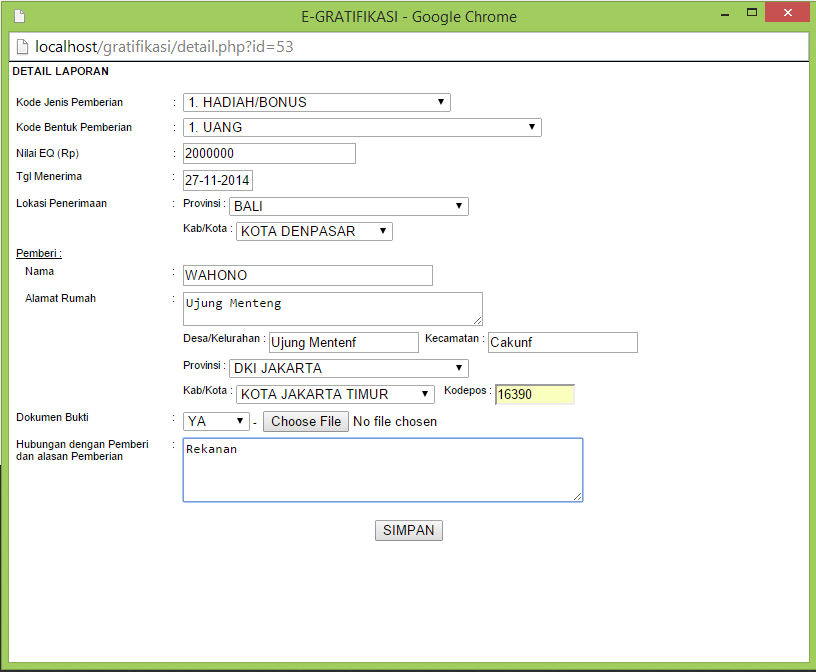 Halaman Data Laporan
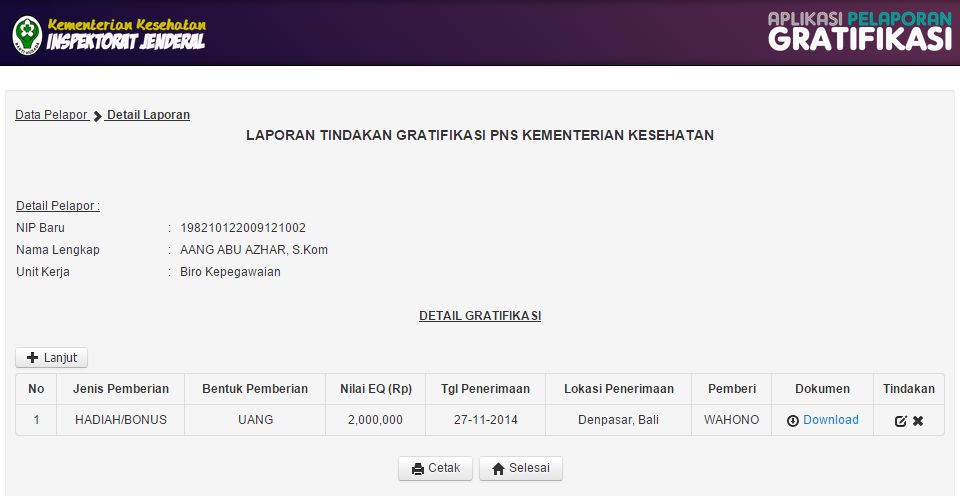 Halaman Print Data Laporan
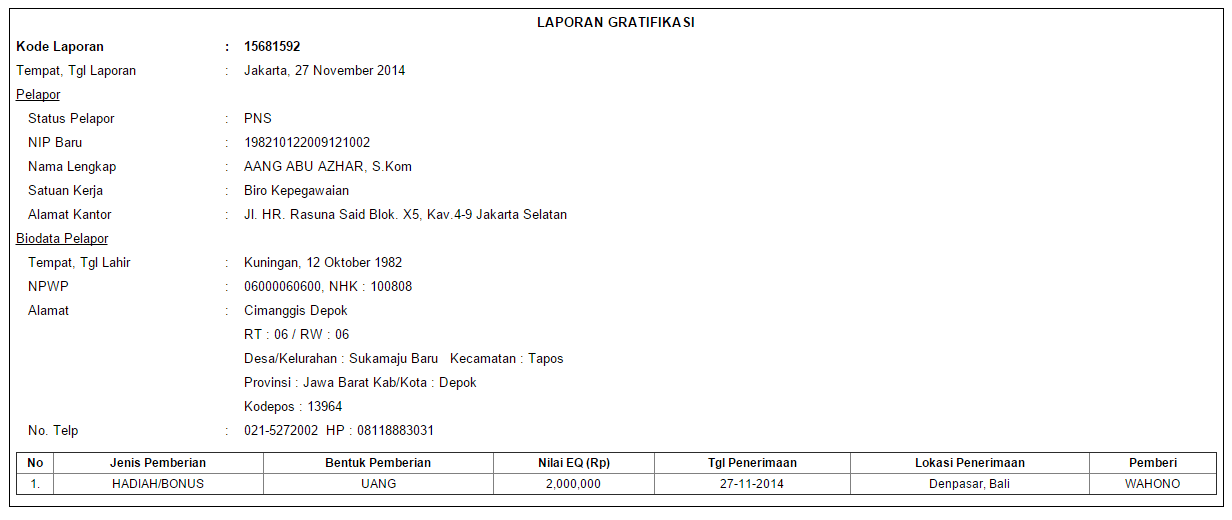 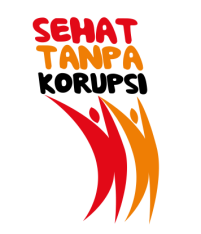 INPRES 7 TAHUN 2015AKSI PENCEGAHAN DAN PEMBERANTASAN KORUPSI,
Strategi Nasional Pencegahan dan Pemberantasan Korupsi (Stranas PPK)
Peraturan Presiden No 55 Tahun 2012 
Tentang 
STRATEGI NASIONAL PENCEGAHAN DAN PEMBERANTASAN KORUPSI JANGKA PANJANG TAHUN 2012-2025 DAN JANGKA MENENGAH TAHUN 2012-2014
AKSI PPK TAHUN 2015 (AKSI KE-2 untuk penanggung jawab Kemenkes)
PERSIAPAN RSUP DR SARDJITO MENJADI WILAYAH BEBAS KORUPSI( WBK )
PREASSESMENT  ZI
Pada tanggal 9 SD 10 September 2015 dilakukan di RSUP Dr Saedjito   pendampingan oleh Tim  Dri Itjen Kemenkes dan Tim WBK  RSUP dr Sardjito
SYARAT PENGAJUAN SATKER BERPREDIKAT WBK
Pada level instansi pemerintah: 
Opini WTP dari BPK atas opini LK.
Nilai AKIP minimal “CC”.
Pada level unit kerja:
Setingkat Es I sd Es III.
Memiliki peran dan penyelenggaraan fungsi pelayanan strategis.
Dianggap telah melaksanakan program-program reformasi birokrasi secara baik.
Mengelola sumber daya yang cukup besar.
SYARAT PENGAJUAN SATKER BERPREDIKAT WBBM
Pada level instansi pemerintah:
Opini WTP dari BPK atas LK selama minimal 2 tahun berturut-turut.
Nilai AKIP minimal “CC”.
Pada level unit kerja:
	Sebelumnya telah mendapat predikat WBK.
LINGKUP KEGIATAN
Pre Assessment
Pendampingan terhadap satuan kerja oleh unit utama
Self Assessment
Penyampaian laporan hasil self assessment kepada Menteri Kesehatan
Pengusulan satker yang diusulkan untuk mendapatkan predikat menuju WBK dan WBBM dari Kemenkes ke Menpan & RB
Reviu oleh Tim Penilai Nasional (Menpan, KPK, Ombudsman)
Yang Perlu dipersiapkan
Internalisasi WBK >> Bersihkan satker dari Korupsi, Pelajari Permenpan 52 Th 2014
Tuntaskan TL HA Itjen, BPK, BPKP
Tuntaskan LHKPN & LHKASN
Bentuk Tim
Siapkan data SDM, Data Keuangan
Scan Semua Dokumen Terkait
Persiapan pelaksanaan penilaian oleh TPI & TPN
Yang Perlu dipersiapkan
Internalisasi WBK >> Bersihkan satker dari Korupsi, Pelajari Permenpan 52 Th 2014
Tuntaskan TL HA Itjen, BPK, BPKP
Tuntaskan LHKPN & LHKASN
Bentuk Tim
Siapkan data SDM, Data Keuangan
Scan Semua Dokumen Terkait
Persiapan pelaksanaan penilaian oleh TPI & TPN
KOMPONEN YANG HARUS DIBANGUN PADA SATUAN KERJA TERPILIH
PENGUNGKIT (60%)
HASIL (40%)
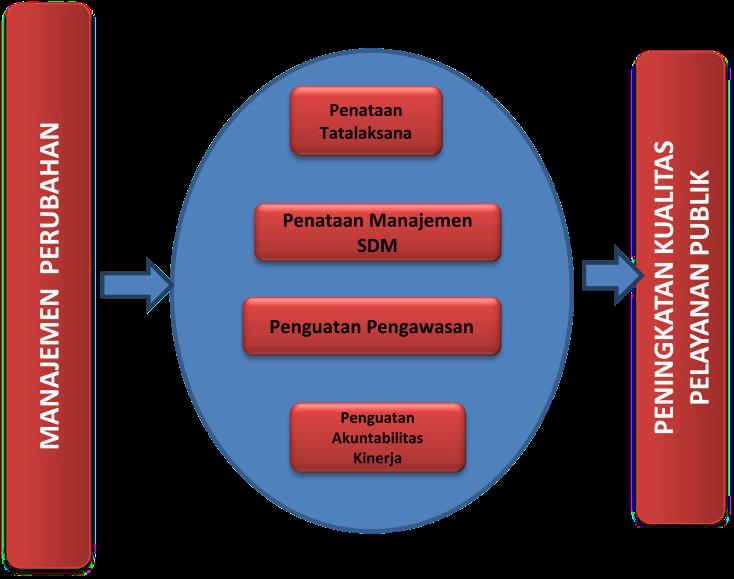 Peningkatan Pelayanan Publik
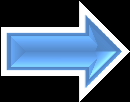 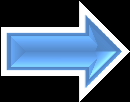 Pemerintah yang Bersih dan Bebas KKN
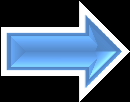 PERBAIKAN DAN PEMBELAJARAN
KOMPONEN PENGUNGKIT & INDIKATOR HASIL
INDIKATOR KOMPONEN PENGUNGKIT
INDIKATOR KOMPONEN PENGUNGKIT
Manajemen Perubahan
68
Manajemen Perubahan
69
Penataan Tatalaksana
70
Penataan Tatalaksana
71
Penataan Sistem Manajemen SDM
72
Penataan Sistem Manajemen SDM
73
Penguatan Akuntabilitas Kinerja
74
Penguatan Pengawasan
75
Penguatan Pengawasan
76
Peningkatan Kualitas Pelayanan Publik
77
HASIL (40)
78
SYARAT PENETAPAN WBK/WBBM
Nilai Total Pengungkit dan Hasil Min 85. 
Nilai  Terwujudnya Pemerintah yg Bersih dan bebas KKN Min 18.
Survei Persepsi Anti Korupsi Min 13,5.
b. Persentase TLHP Min 3,5.
3. Nilai Terwujudnya Kualitas Yan Publik Min 16.
Nilai Total Pengungkit dan Hasil Min 75. 
Nilai  Terwujudnya Pemerintah yg Bersih dan bebas KKN Min 18.
Survei Persepsi Anti Korupsi Min 13,5
b. Persentase TLHP Min 3,5
WBK
WBBM
USULAN 2015
BADAN LITBANG KES

Balai Besar Litbang Vektor dan Reservoir Penyakit Salatiga
Balai Besar Litbang Tanaman Obat dan Obat Tradisional Tawangmangu
Balai Litbang Biomedis Papua
Balai Penelitian Gangguan Akibat  Kekurangan Iodium Magelang
Balai litbang Pemberantasan Penyakit Bersumber Binatang Donggala
Balai Litbang Pemberantasan Penyakit Bersumber Binatang Banjar Negara
Balai Litbang Pemberantasan Penyakit Bersumber Binatang Tanah Bumbu
DITJEN P2PL

Dit P2B2
BBTKLPP Surabaya
BBTKL Yogyakarta
KKP Klas I Tanjung Periuk
KKP Klas II Semarang
KKP Klas II Padang
2014 MENDAPAT PENGHARGAAN MENKES SBG SATKER YG MENERAPKAN INDIKATOR WBK:


RSUP KARIADI SEMARANG
RSUP FATMAWATI
 POLTEKKES JAKARTA 3
SETJEN ??
BADAN PPSDM
Poltekkes Menado
Poltekkes Jakarta II
BINFAR
DITJEN GIKIA

Balai Kesehatan Olahraga Masyarakat (BKOM) Bandung
DITJEN BUK


RSUP Dr. Sardjito Yogyakarta
TERIMA KASIH
STOP GRATIFIKASI, MARI MELAYANI DENGAN HATI ..
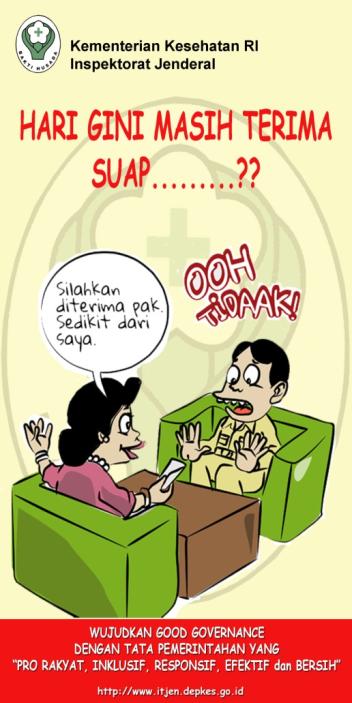 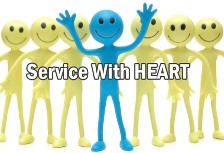